Matemáticas 1°A
Martes 01 de febrero del 2022Pág. 80, ejercitar , ejercicio 2 operaciones.
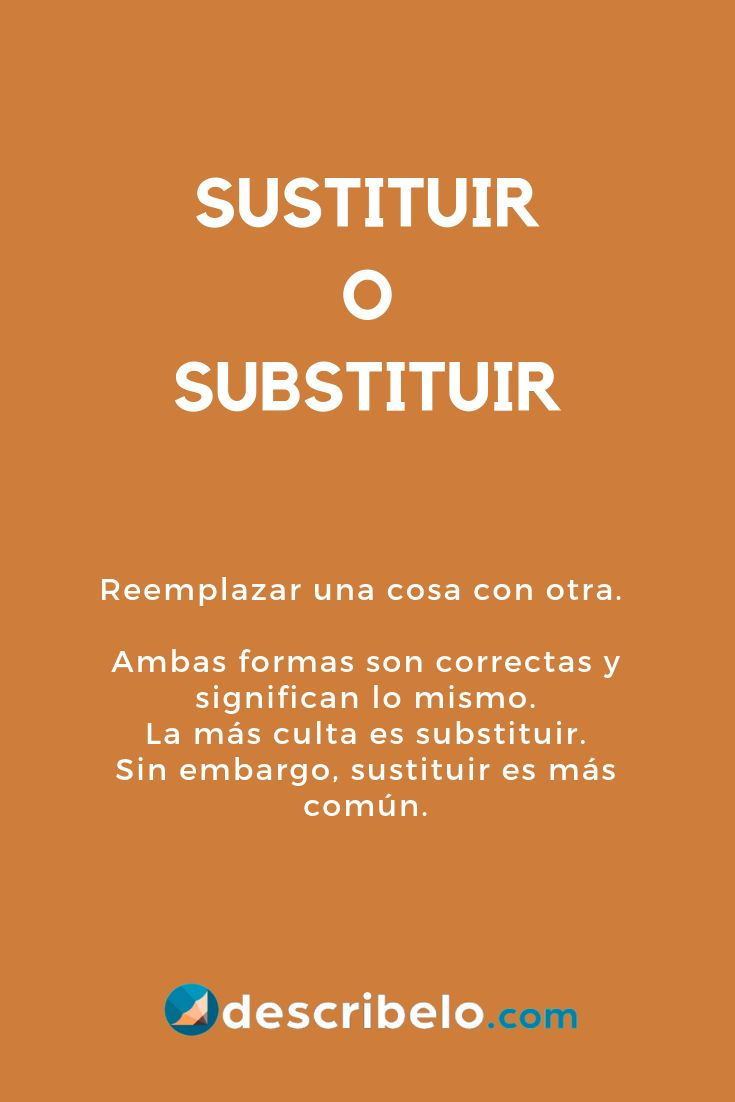 V. r-n-t
0.75-1.5-0.66
 -0.75-0.66
R= -1.41
3r- t
3(0.75) – 0.66
2.25 – 0.66
R=1.59
VII. 4m+2r
4(4.5)+ 2(0.75)
18+1.5
R=19.5
VIII.  5 (r-m)
5 (0.75-4.5)
5(-3.75)
R= -18.75
IX. (t+r)÷ (n+m)
(0.66+0.75) ÷ (1.5+4.5)
1.41÷ 6 
R=0.235
XII. m+n ÷ (r-t)
4.5+1.5 ÷ (0.75 -0.66)
4.5 +1.5 ÷ 0.09
4.5+16.66
R=   21.16
X. 5(n+m) + t
5 (1.5+4.5) + 0.66
5(6) +0.66
30+0.66
 
R=30.66
XI. (r+t)÷ (n-m)
 (0.75+0.66) ÷ (1.5-4.5)
1.41÷ -3

R=   -0.47
pág. 80 ejercicio 3 – operaciones
5*8/6+2= 5
5*8 / (6+2) = 5
40 / 8= 5
5=5
9-4*2+5 = 15
  (9-4) * 2 +5=15
5*2 +5 =15
10+5= 15
15 = 15
7-4*6+4 = 30
(7-4) * (6+4) 
 3 * 10 = 30
30 = 30
6+2*3-4 = 20
(6+2)* 3 – 4=20
8*3 -4=20
24-4 =20
20=20
MIÉRCOLES 02 DE FEBRERO DEL 2022PÁG. 81, EMPEZAR, DISCUTIR -OPERACIONES.
36 ÷ ( 2+4) * 4 – 2
36 ÷ 6 * 4 – 2
6 * 4 – 2
24 -2
22
a) 20 ÷ 5 – 2
4 -2
R= 2
b) 15 +(6+14)÷5
15+ 20 ÷ 5
15 +4
 R= 19
Tarea 20
Resolver ejercicio 3 y 4 de la pág. 80 y ejercicio 1 de la pág. 81, la  parte de empezar.
Viernes 04 de febrero del 2022 Solución de la tarea 19
e) (15+5)*3
20*3
R= 60
d) (96+24)÷ 6
120÷6
R= 20
c) (7+6)*2-10
13*2-10
26-10
R= 16
f) 36÷2+4*(4-2)
36÷2 +4 * 2
18+8
R= 26
h) (24+8)÷4+4
32÷4+4
8+4
R= 12
i)  24+8÷(4+4)
24+8÷ 8
24+1
R= 25
j) 15*3+5*3
45+15
R= 60
g)72 * (8-2) 
72* 6
R= 432
l) 36÷ 2+4*4-2
18+4*4-2
18+16-2
34-2
R= 32
k)15* (3+5)*3 
15* 8*3
120 *3

R= 360
TAREA 21
Terminar de resolver pág. 81 del libro de matemáticas, recuerda que todas las operaciones se realizan en la libreta.


En la siguiente pagina se encuentra un ejemplo de como resolver los ejercicios de la pág. 81.
PÁG. 81 EJERCICIO 1 y 2 – EJERCITAR.
a) (3.1+5.8)*2.1           3.1                8.9
      8.9 *2.1               +5.8              * 2.1
                                  -----              ------
                                   8.9               8  9
R=   17.69                                      16 8
                                                   -----------
                                                   1 7 . 6 9
Tarea 20
Resolver ejercicio 1 y 2 de la pág. 81 de la parte de ejercitar, todas las operaciones se realizan en la libreta.